Государственное бюджетное общеобразовательное учреждение 
Свердловской области, реализующее адаптированные основные общеобразовательные программы 
«Верхнетагильский центр психолого-педагогической, медицинской и социальной помощи»
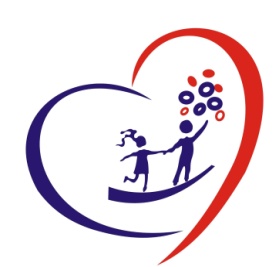 Мастер класс «Книга моей семьи» как один из инструментов формирования семейных ценностей у младших школьников с ОВЗ
Педагог-психолог, лауреат Всероссийского конкурса профессионального мастерства «Педагог-психолог 2024»
Гаренских Анастасия Олеговна
Свердловская область, г. Верхний Тагил
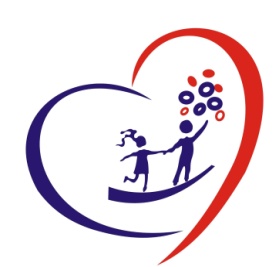 «Книга моей семьи» как один из инструментов формирования семейных ценностей 
у младших школьников с ОВЗ
Цель: создание условий для формирования духовных семейных ценностей младших школьников (в том числе детей с ОВЗ).
Задачи:
Актуализировать у обучающихся представления о семье и семейных ценностях.
Раскрыть для детей значение понятия «семейные ценности».
Способствовать формированию у обучающихся чувства любви и уважения к родителям, гордости за свою семью.
Целевая аудитория: обучающиеся 4-х классов с ОВЗ (может использоваться в работе с нормотипичными обучающимися 2–3 класса) 
Ожидаемые результаты:
Актуализированы знания обучающихся о семейных ценностях.
Сформировано уважительное и бережное отношение к семейным ценностям.
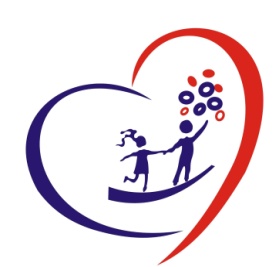 Цикл занятий по работе с методическим пособием «Книга моей семьи»
Занятие 1. «Семья – это…» (1-я страница Книги)
Занятие 2. «Семейные ценности» (2-я страница Книги)
Занятие 3. «Семейные традиции через праздники» (3-я страница Книги)
Занятие 4. Подведение итогов (рефлексия по всей Книге)
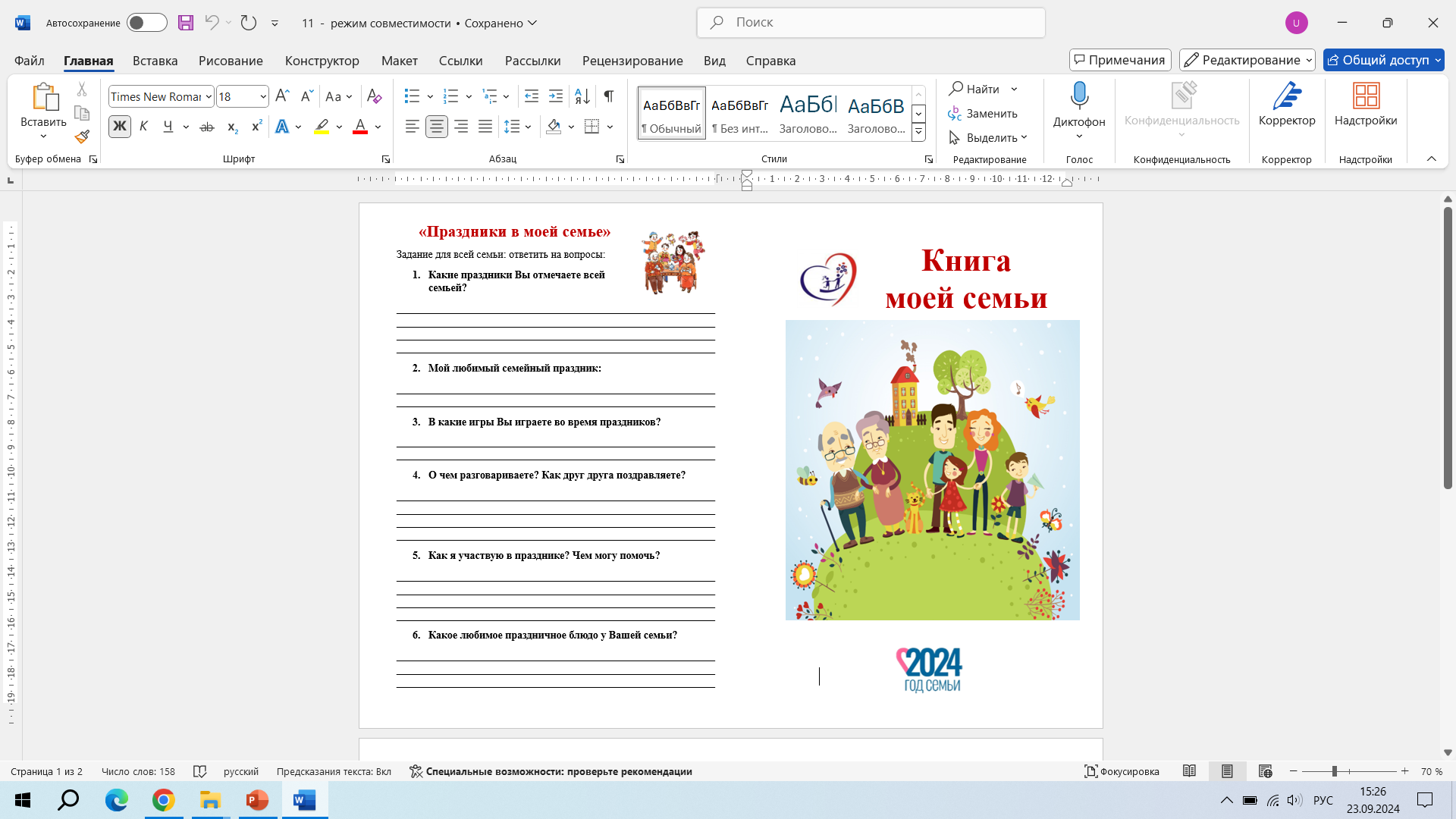 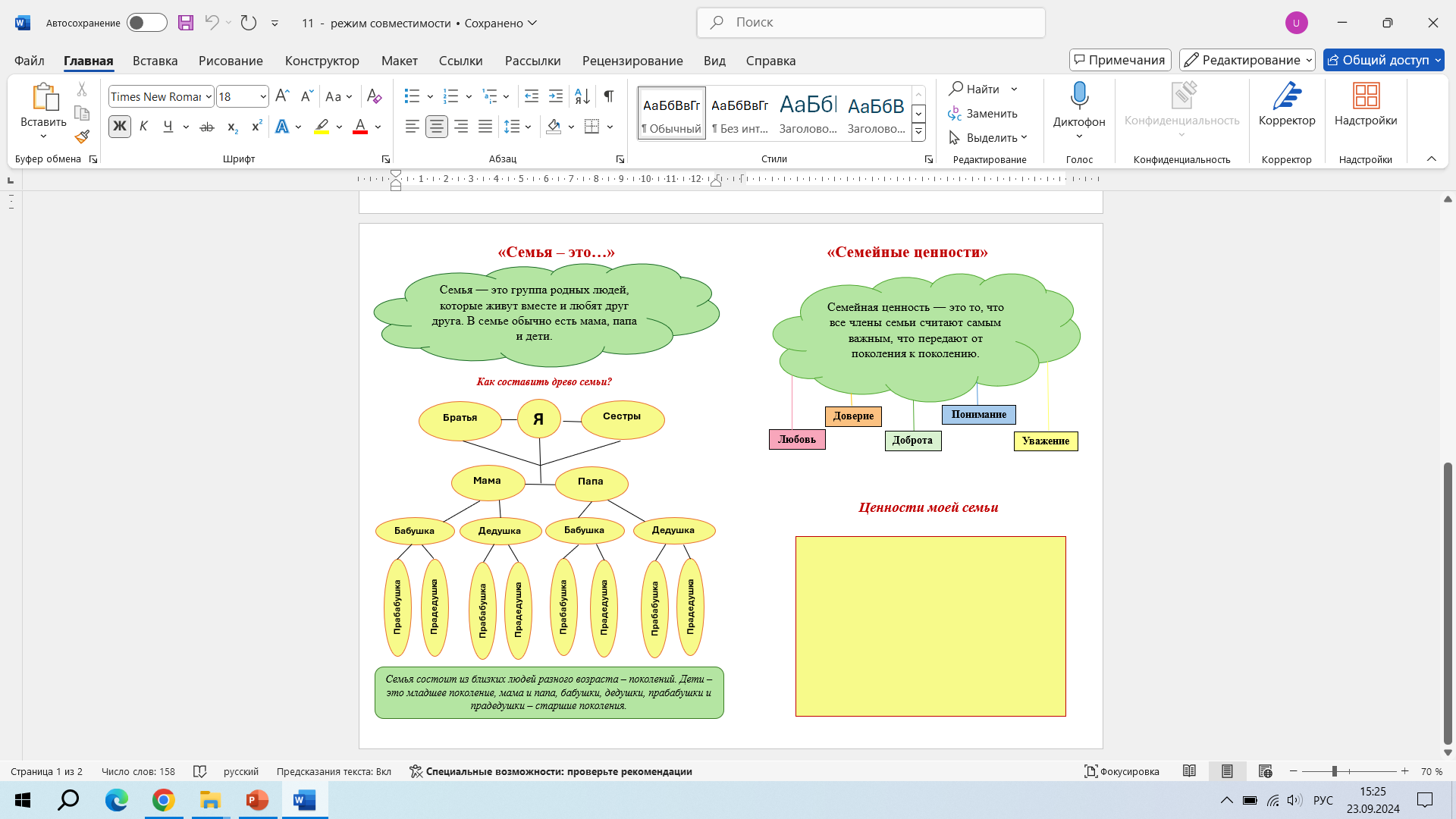 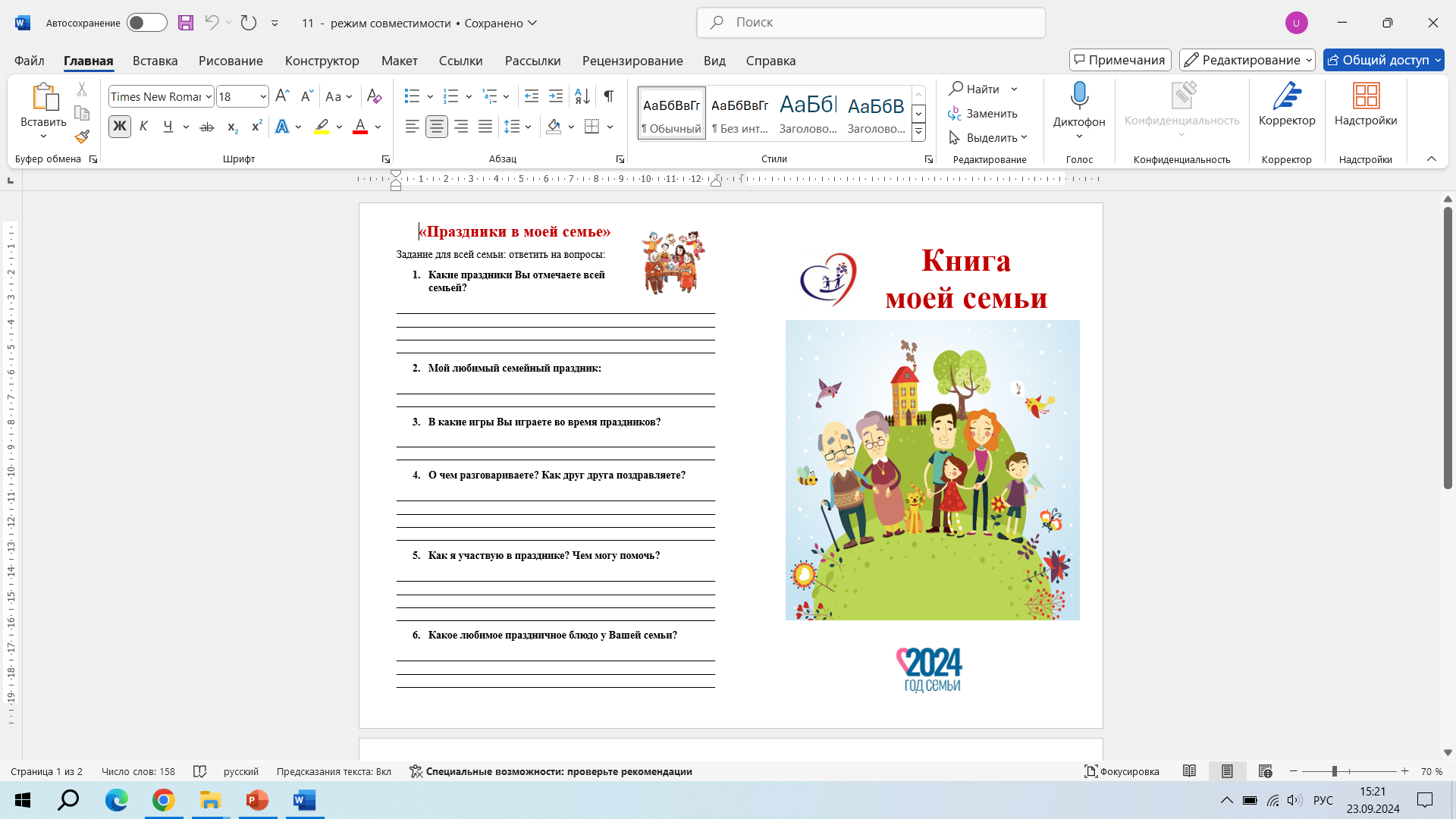 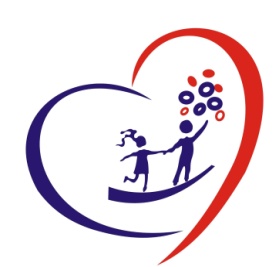 Занятие 1. «Семья – это…» (1-я страница Книги)
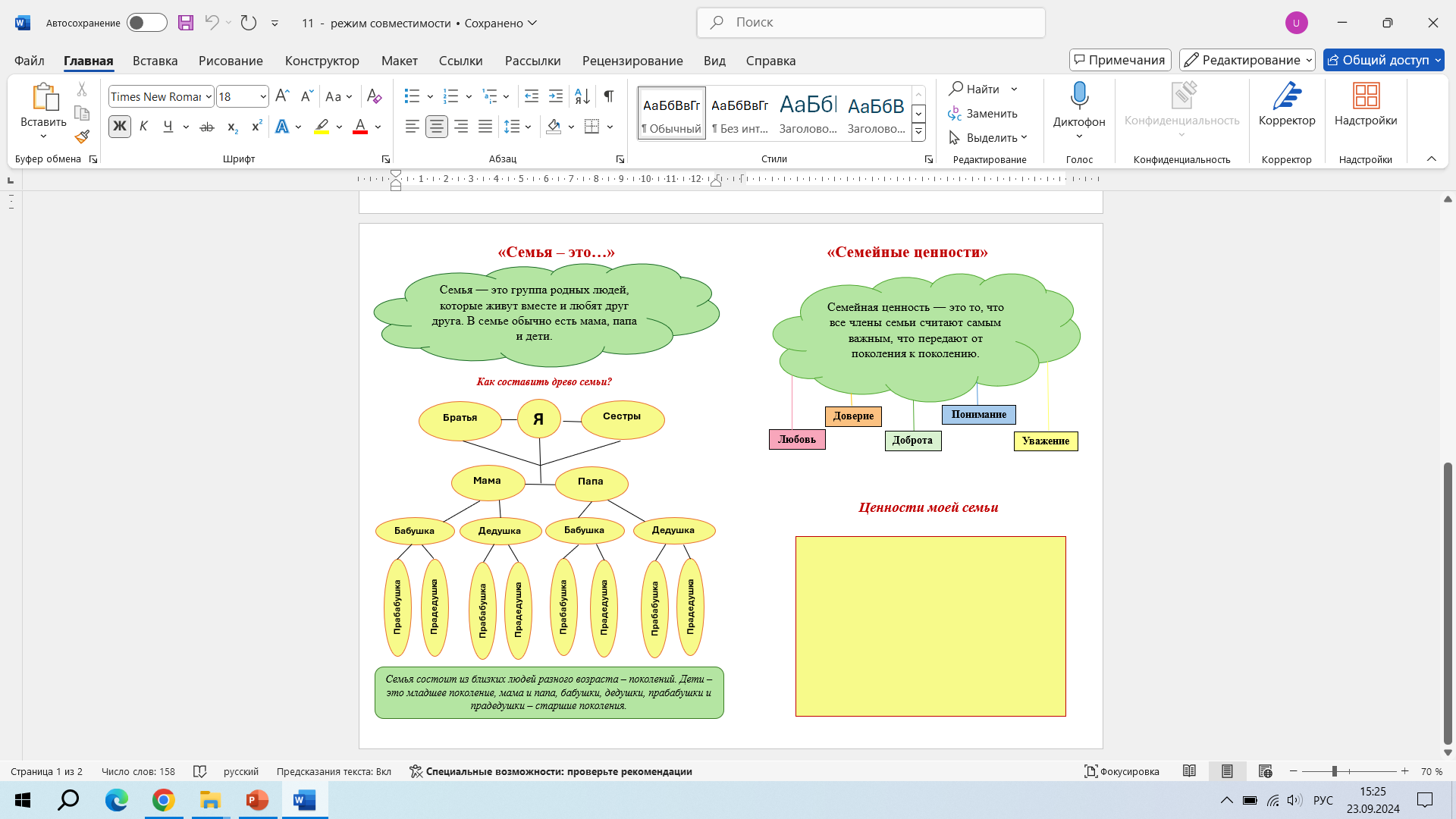 Семья – это…
Члены семьи
Поколения в семье
Генеалогическое древо
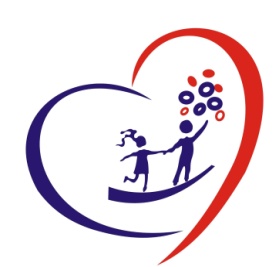 Занятие 2. «Семейные ценности» (2-я страница Книги)
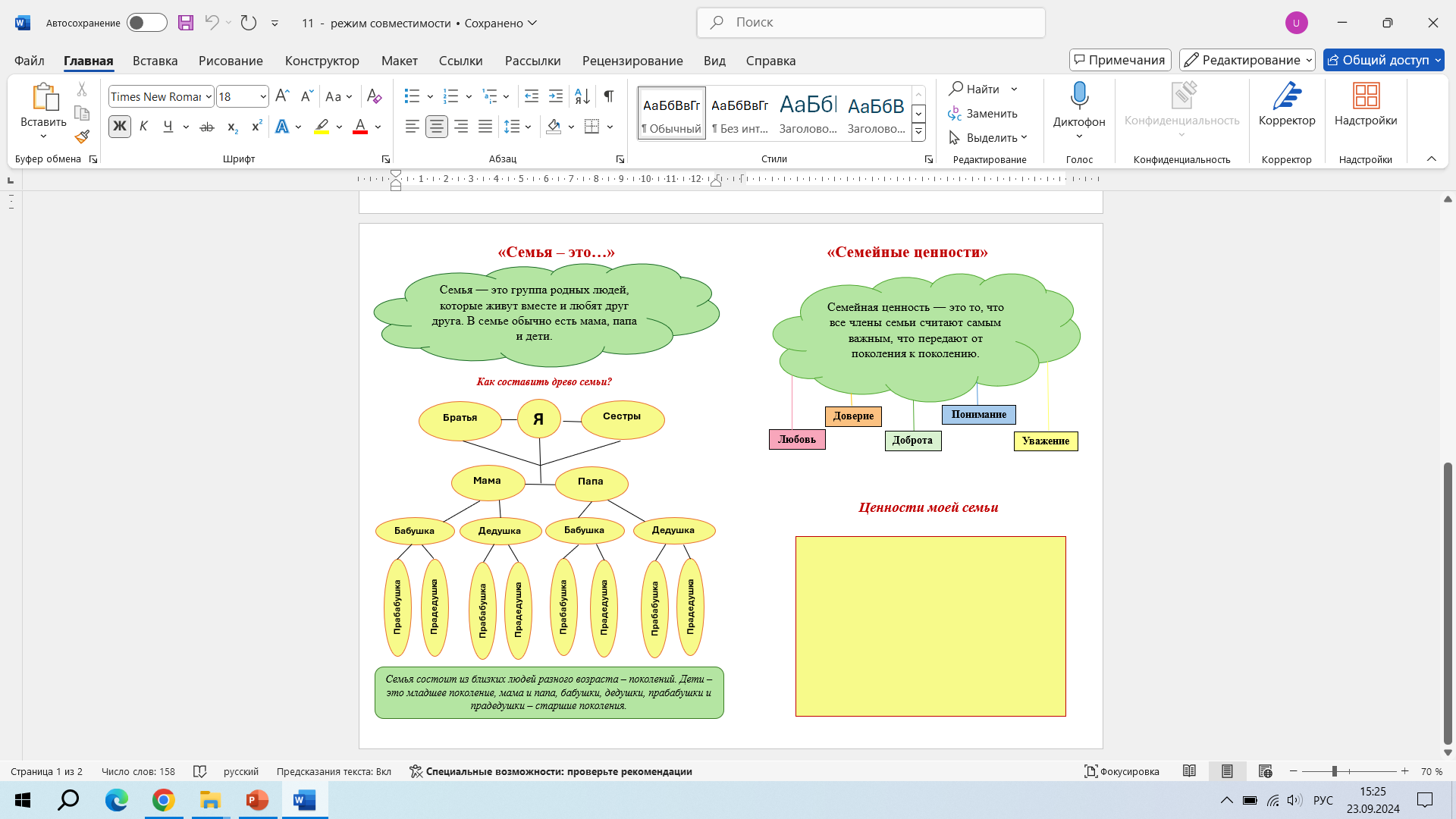 «Отгадай ребус»
«Угадай ценность»
«Наполнение конвертов»
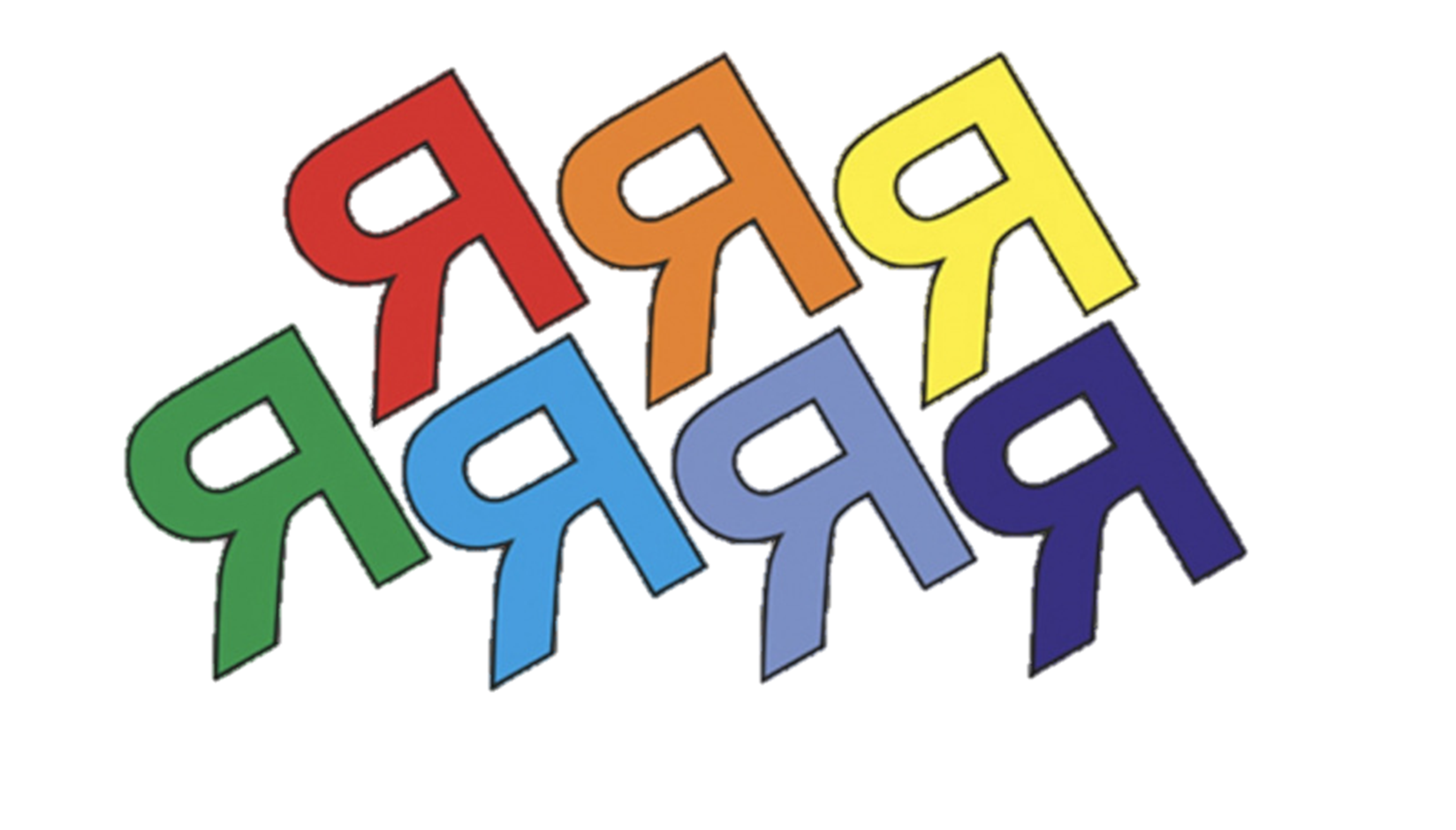 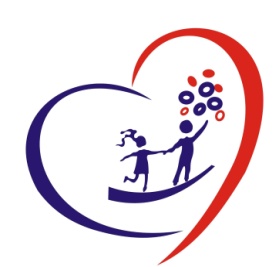 Игра «Угадай ценность»
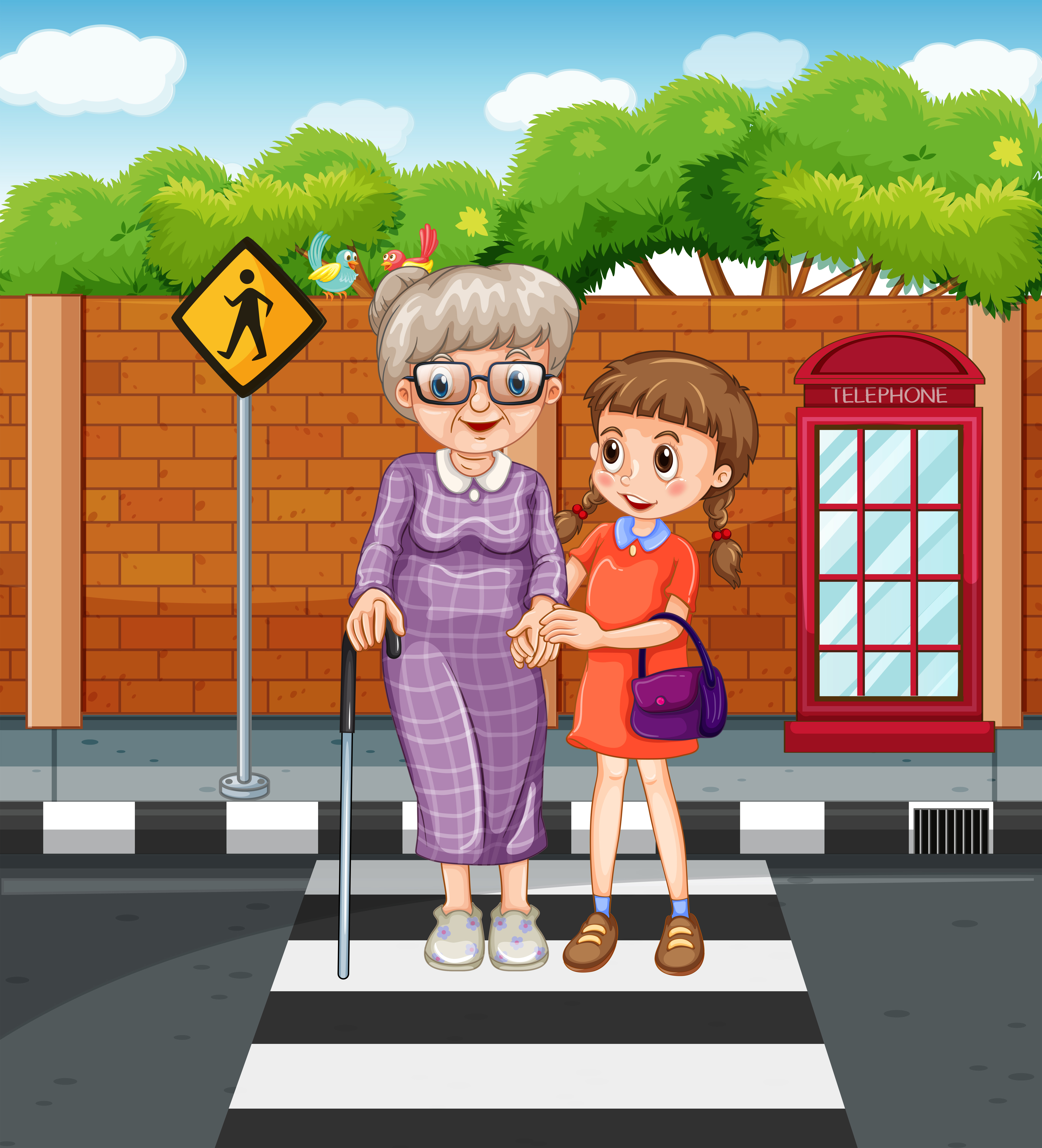 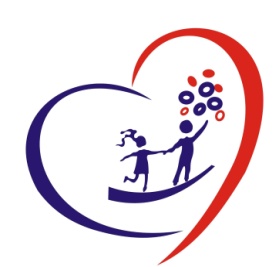 Игра «Угадай ценность»
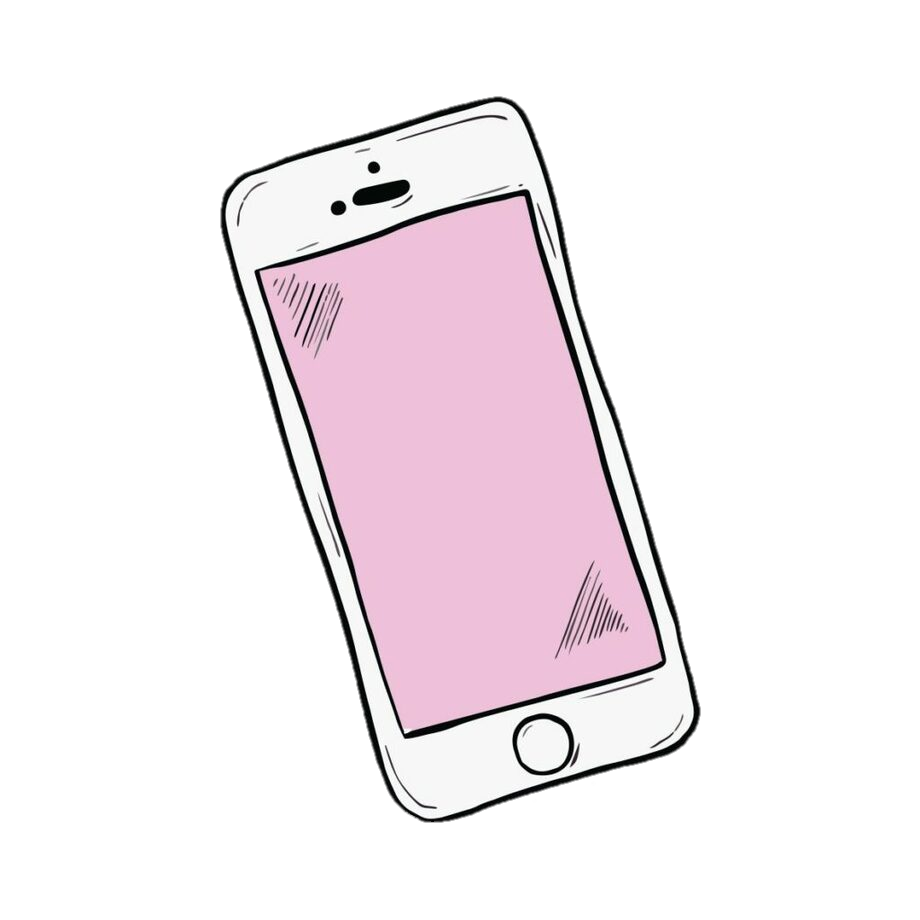 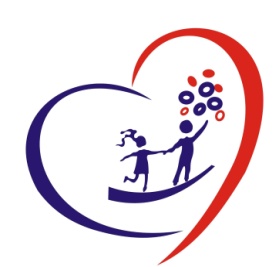 Игра «Угадай ценность»
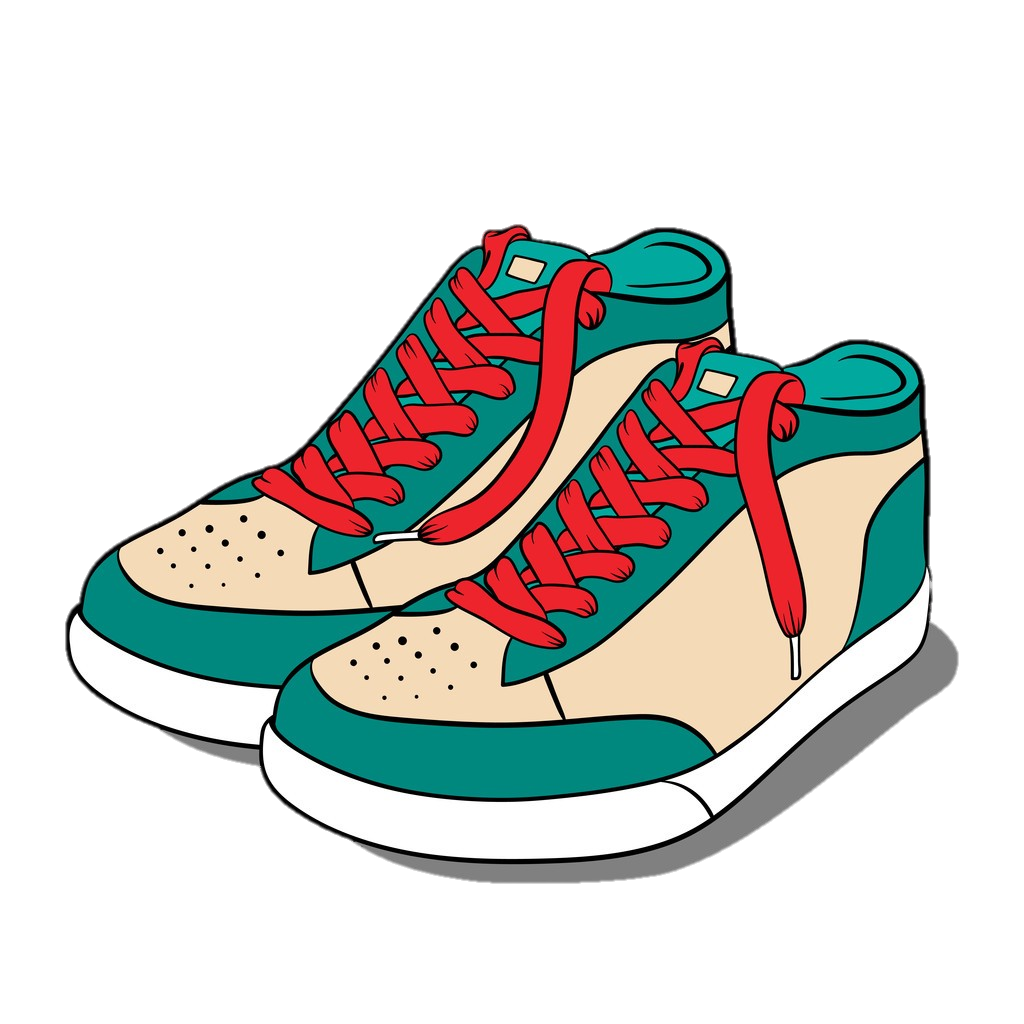 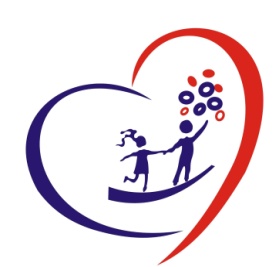 Игра «Угадай ценность»
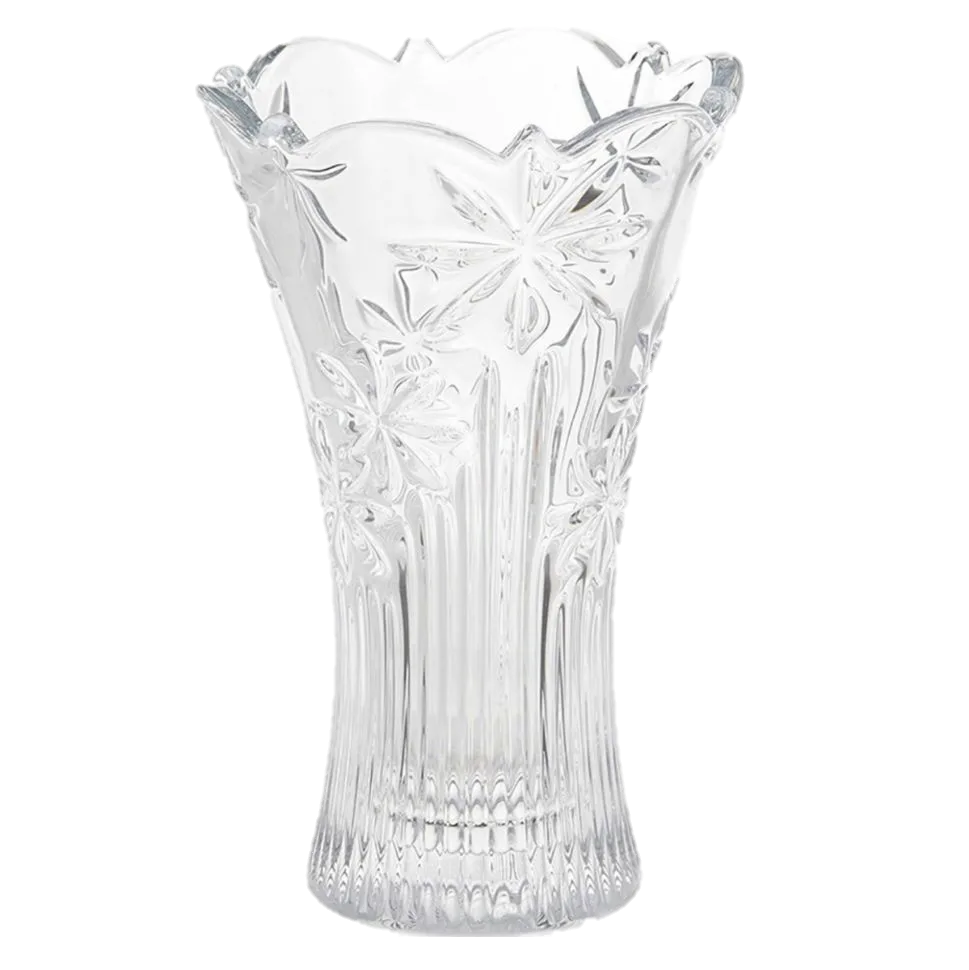 Семейная ценность — это то, что все члены семьи считают самым важным, что передают от поколения к поколению.
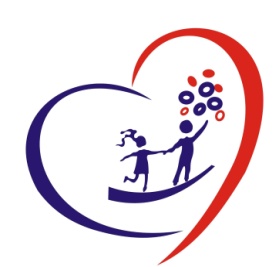 «Семейные ценности»
Ценности моей семьи
Понимание
Доверие
Любовь
Доброта
Уважение
Конвертик для семейных ценностей
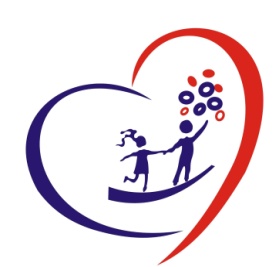 Ценности семей обучающихся
заботиться друг о друге; 
защищать младших братьев или сестер; 
быть рядом, когда кому-то грустно; 
уважать друг друга; 
любить каждого члена семьи; 
делиться друг с другом; 
помогать друг другу; 
быть честными друг с другом; 
прощать друг друга, если обидели.
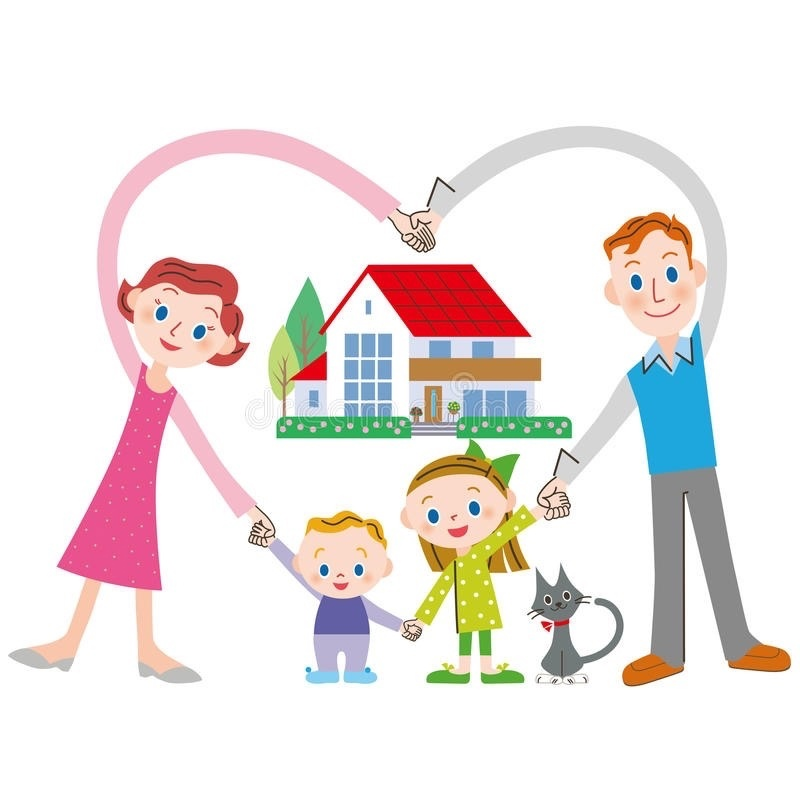 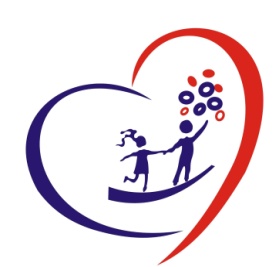 Метод для формирования УУД
личностных 
регулятивных
познавательных
коммуникативных
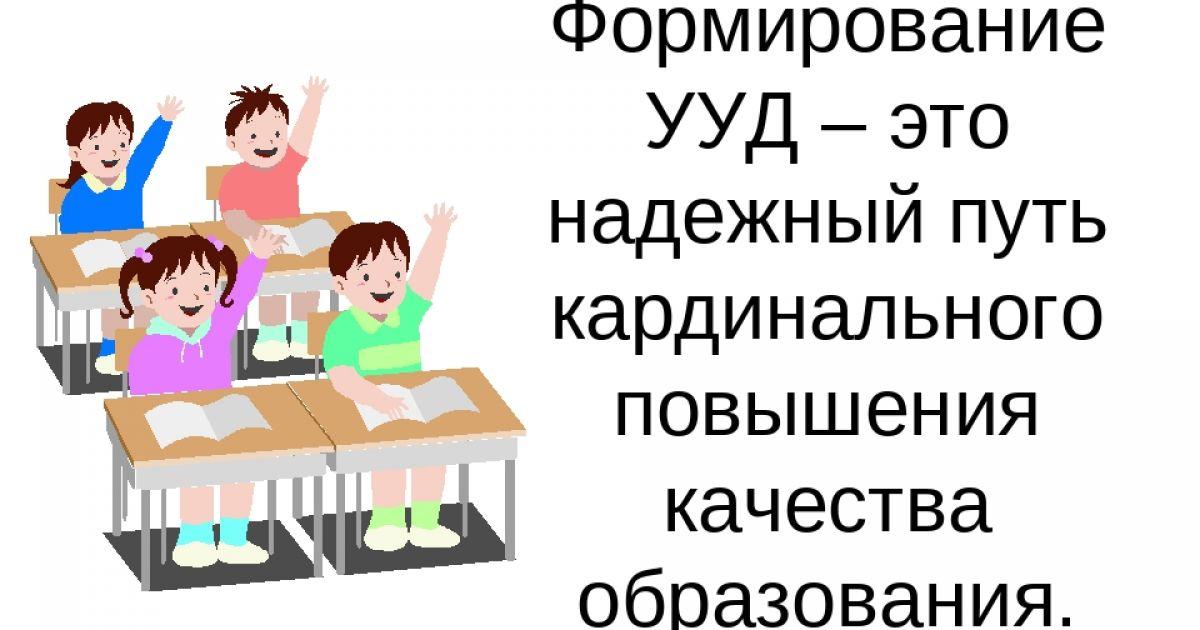 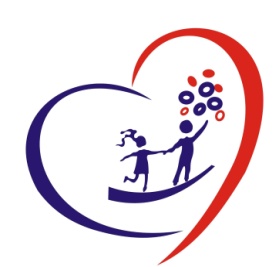 Занятие 3. «Семейные традиции через праздники» (3-я страница Книги)
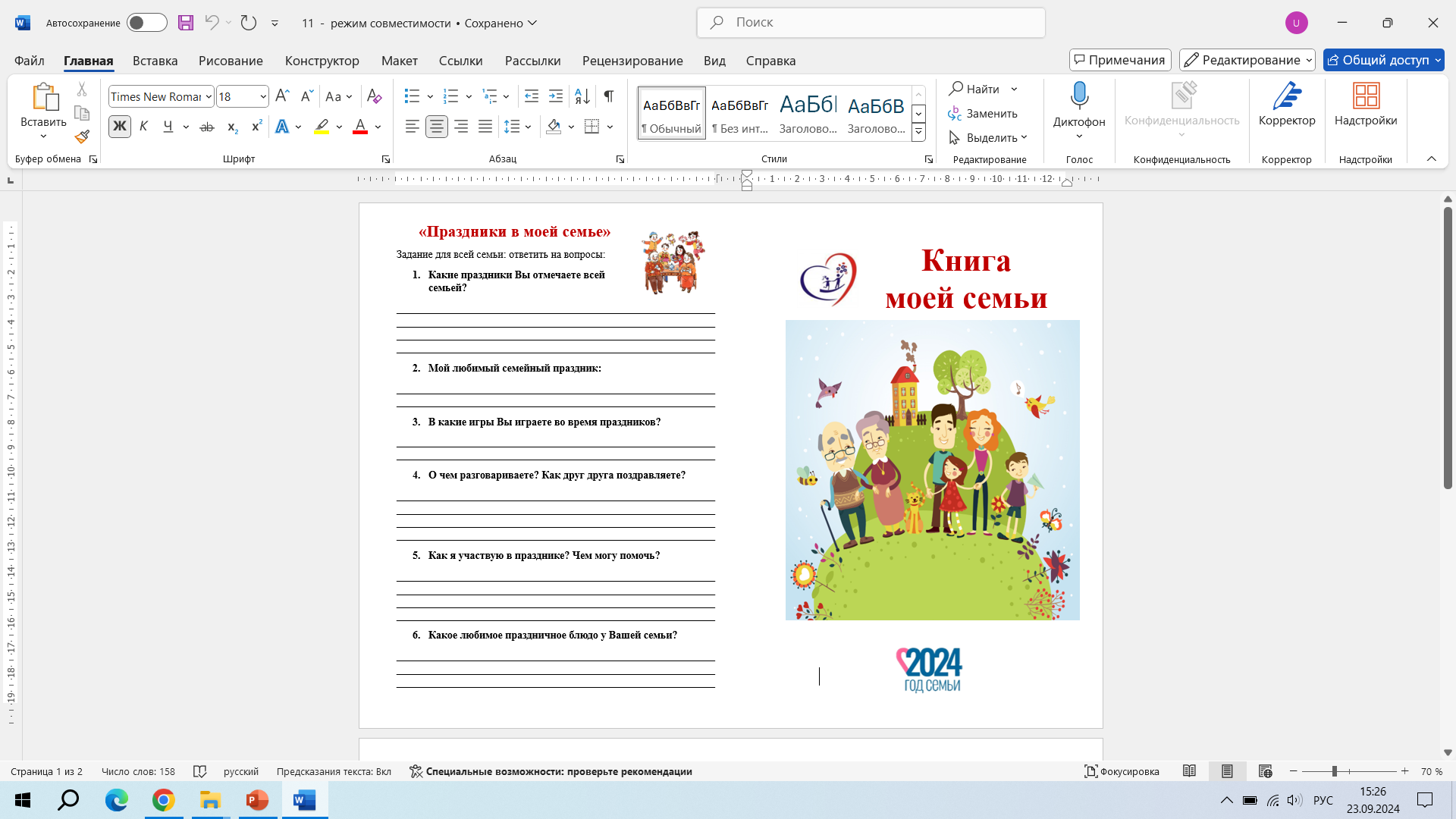 Обсуждение ответов 
обучающихся и их родителей
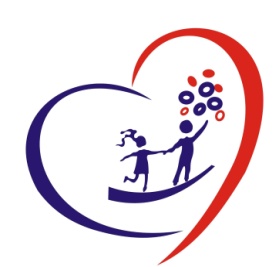 Занятие 4. Подведение итогов (рефлексия по всей Книге)
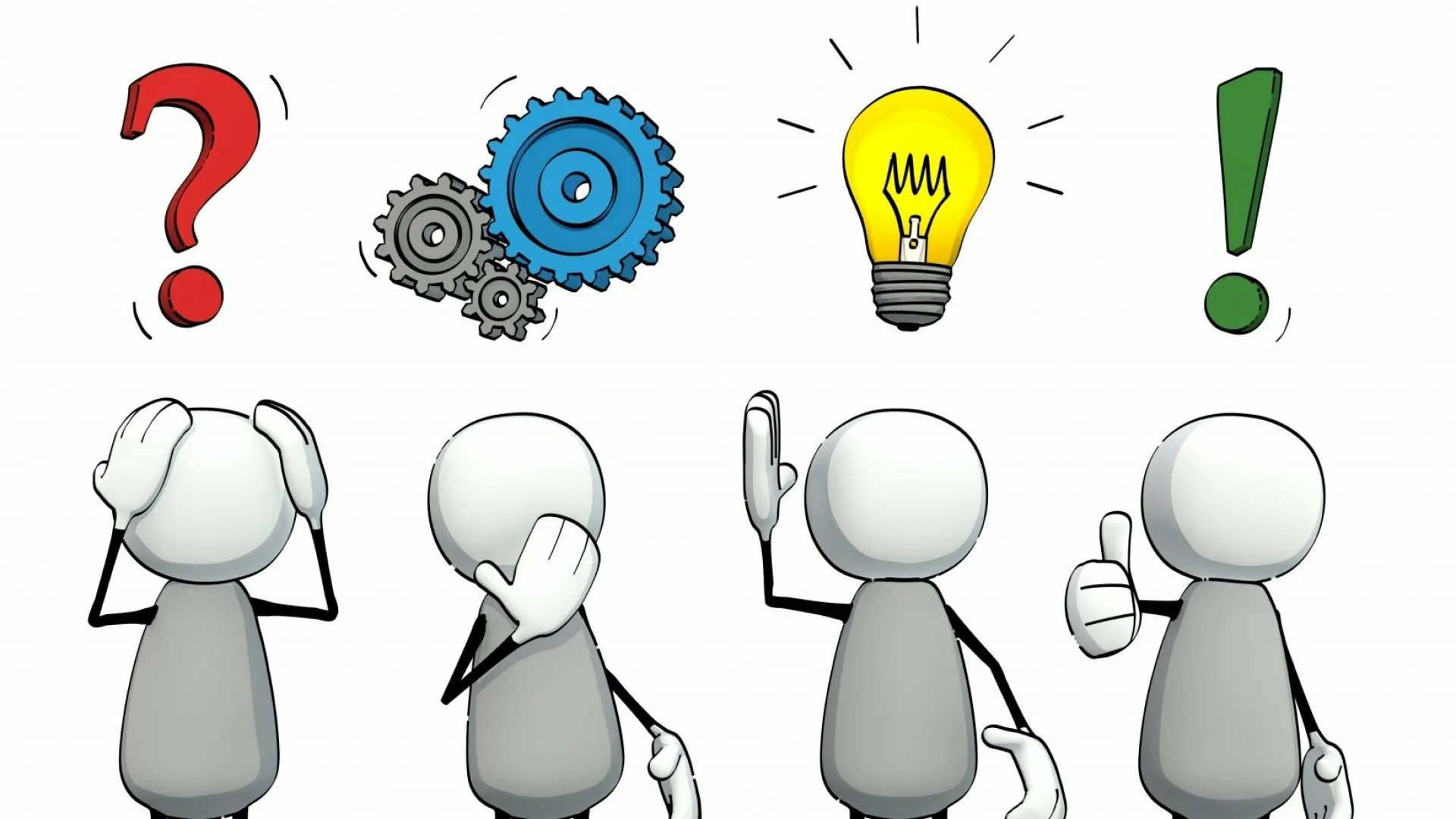 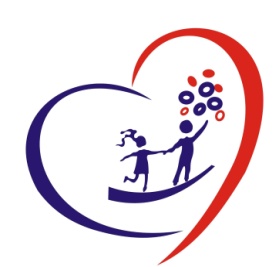 Механизмы психологического воздействия:
идентификация себя со своей семьей
вовлечение в активную деятельность детей
вовлечение в совместную продуктивную деятельность детей с их родителями
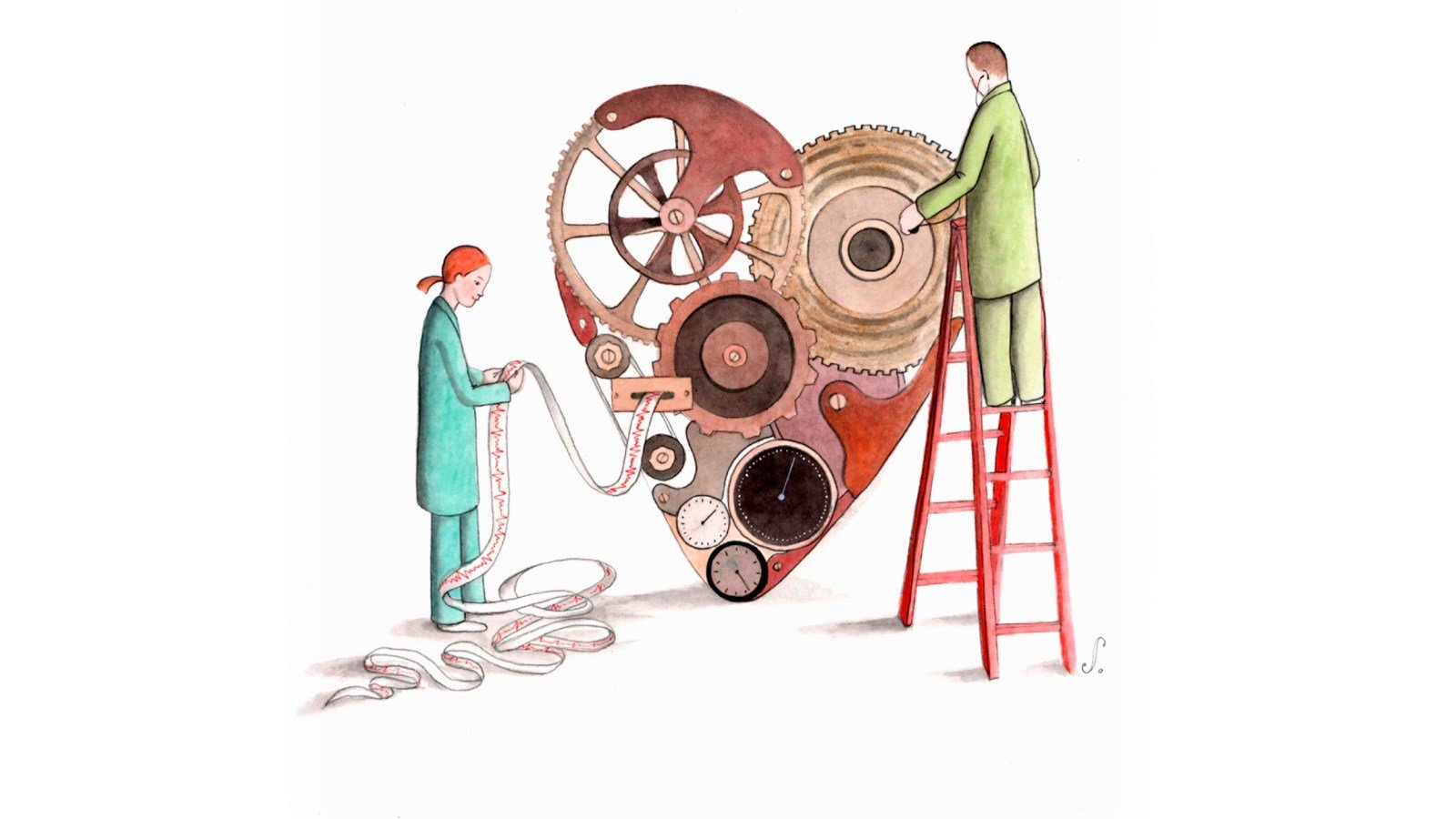 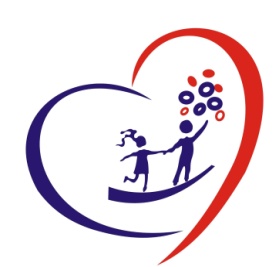 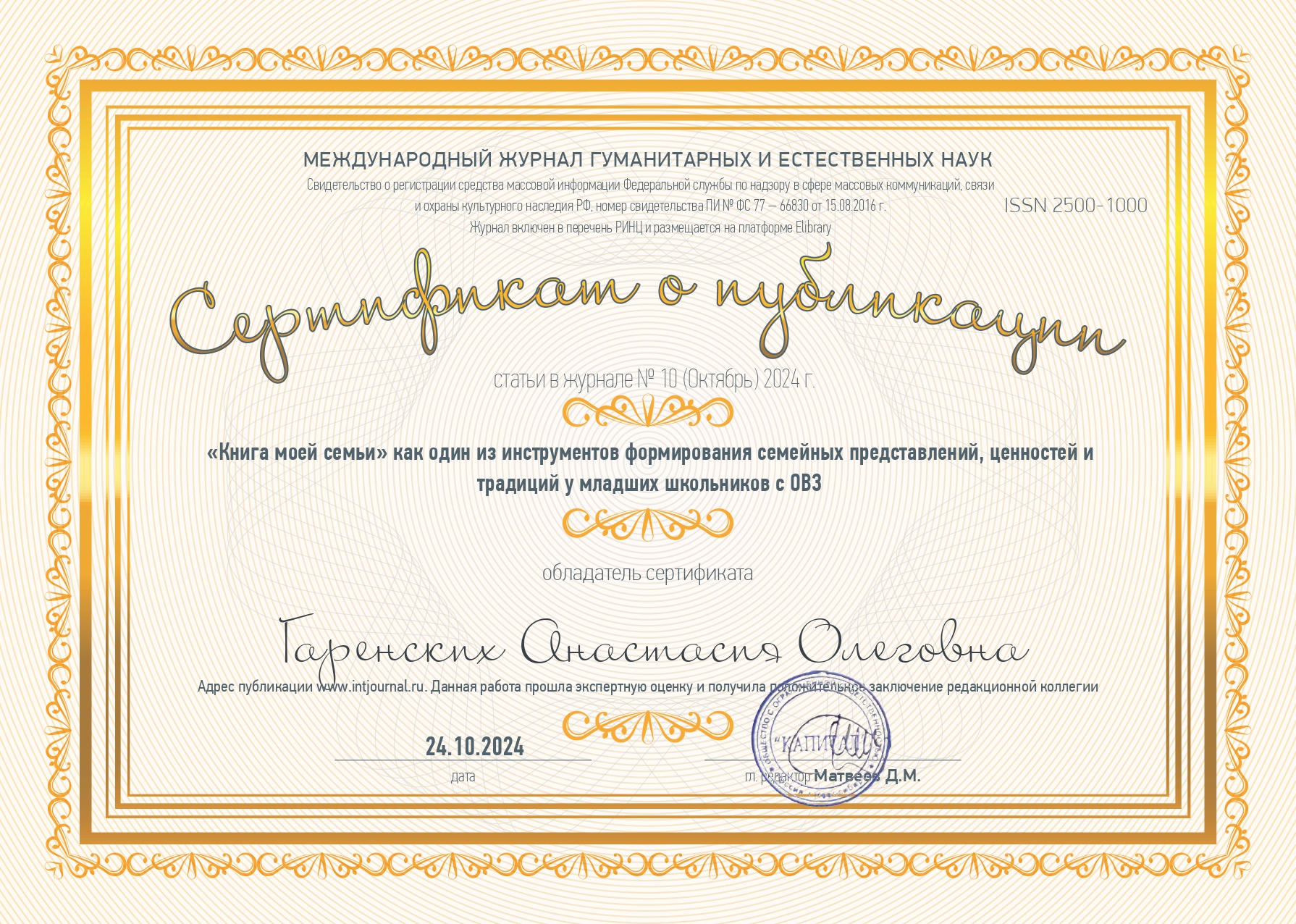 Макет методического пособия 
«Книга моей семьи»
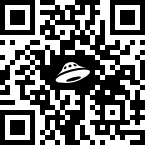 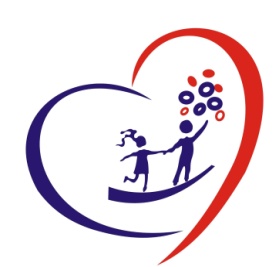 Спасибо за внимание!
Сайт ГБОУ СО «Верхнетагильский центр ППМСП»
Личный сайт А. О. Гаренских
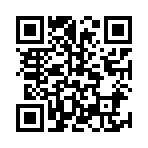 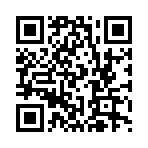 E-mail: nastya.garenskih@mail.ru
vt-ddsh@mail.ru